WinActorのご紹介
Ver1.9
目次
RPA導入背景	P.02
よくあるお客さまの課題	P.03
RPAのご紹介	P.04
RPAの特徴	P.05
RPAの導入メリット	P.06
RPAツール「WinActor」のご紹介	P.07
弊社内の「WinActor」活用状況	P.08
RPA導入に効果的な業務	P.09
RPA導入に効果を発揮しやすい業務例	P.10
検討から導入・運用までサポート	P.11
フル機能版ライセンスと実行版ライセンスの違い	P.12
WinActor×AI-OCR活用の「Before・After」	P.13

【その他サービス】　さまざまソリューションをご提供	P.14
動作環境	P.15
サポートメニューご提供価格	P.16
サポートサービス詳細	P.17
　ーハンズオンセミナー	P.18
　ーシナリオ作成勉強会	P.19
　ーシナリオ作成技術支援	P.20
　ーWinActorあんしんサポート	P.21
　ーWinActor eラーニングサービス	P.22
　ーシナリオコンテンツ	P.23
　ーフォローウェビナー	P.24　　
　ーステップアップウェビナー	P.25
1
RPA導入背景
RPA導入背景は、「労働人口の減少」や「働き方改革の推進」を軸として、「人手不足の解消」や「業務の効率化」、「生産性向上」などの課題を解決するために導入が加速化されております。
取組
導入背景
課題
労働人口の減少
人材不足の解消
リソース有効活用
業務整理
・既存スタッフの有効活用
・業務の自動化、AI導入等
・多数の優秀人材確保が厳しい
働き方改革の推進
定型業務の
自動化
業務の効率化
・定型業務の自動化
・長時間労働の抑制
・長時間労働の抑制
BCP対策
生産性向上
人的ミスの防止
・業務の安定した継続
・属人化の解消
・業務フローの整理
・作業手順の明確化
・品質の維持向上
・セキュリティー対策
・少人数、短時間での業務推進
2
よくあるお客さまの課題
コスト削減、残業時間削減、業務の標準化、BCP対策などさまざまな課題があります。
残業時間が
減らない
人件費を
削減したい
営業の時間が
欲しい
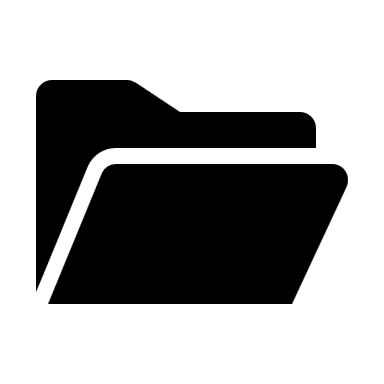 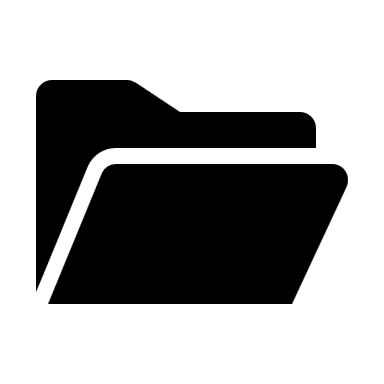 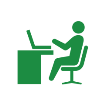 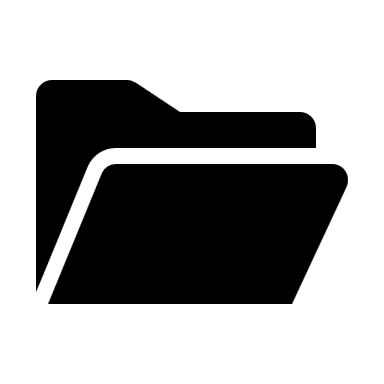 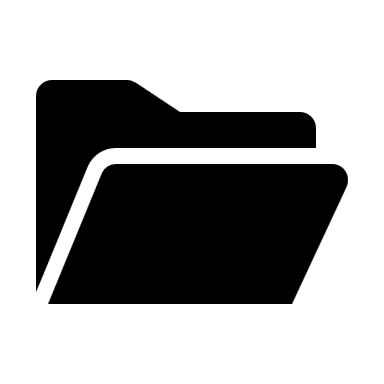 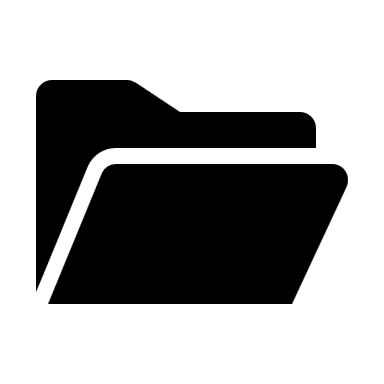 人により品質が
異なる
業務の属人化が起きている
ヒューマンエラー
をなくしたい
在宅勤務を
標準化したい
3
RPAのご紹介
RPA（Robotic Process Automation）とは、ソフトウェアロボットを活用し、
PC上で行う業務を自動化・効率化するツールです
工場等での業務のロボット化
オフィス業務のロボット化（RPA）
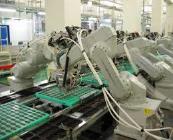 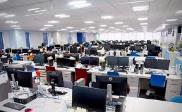 RPAが、人がPC上で行う定型作業を代行することで、ホワイトカラーの生産性向上に貢献
ロボットの「ホワイトカラー化」が進んでいます。
生産現場では、各種産業用ロボットが人間に代わって製品を組み立てる光景は既に当たり前となっています。
4
RPAの特徴
RPAは職種を選ばず 「さまざまな部門で業務自動化」 が期待できます
職種別の業務事例
業務自動化の事例
【照合作業】　データチェック
エクセルの値と業務システムデータの整合性チェック
経理
財務・会計
・請求処理/仕分け
・各種財務レポートの作成
・経費積算/入力
☑
【転記作業】　システムへの情報登録
エクセルやCSV等の情報を自社システム登録
総務
人事・労務
・スタッフ情報（登録/更新）
・勤怠管理（申請処理/登録）
・人事考課（システム登録）
【レポート生成】　請求書の作成
システムの情報を請求書等へ自動転記
情報
システム
・新規アカウントの作成
・ソフトウェアのインストール
・各種事務機器のセットアップ
【Web調査】　Webの情報収集
ECサイトの他社販売価格等の情報収集とデータ化
営業
・営業進捗管理（情報登録・更新）
・取引先情報の管理（登録・更新）
・見積書/原価表の作成
【連絡・通知】　提携メールの送信
RPAの実行作業を結果を担当者へメール通知
5
RPAの導入メリット
RPAの導入により、労働生産性の向上だけでなく、さまざまな効果が期待できます。
業務スピード向上/処理量の増加
業務品質向上（ヒューマンエラーの防止）
業務の属人化を防止（BCP対策）
従業員の稼働削減（ストレスも削減）
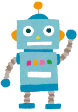 効果的なリソース配置（従業員がコア業務に集中）
“付加価値を生み出す仕事”＝コア業務・本来業務　に専念できます。
6
RPAツール 【WinActor®】 のご紹介
WinActor®は現在、国内で一番活用されているRPAツールです。
プログラミング知識を使用せずにシナリオ構築が可能な現場向けのツールです。
WinActor導入8,000社以上※1（国内シェアNo.1 ※2）
対応アプリケーションが豊富
専門知識、プログラミングが不要
Windows上で動作するWebブラウザー、メール、Excel等のOffice製品、ERP、SaaS、独自アプリ、OCR等々、さまざまなアプリケーションに対応しています。
プログラミング知識や特殊な言語が不要で、録画機能とGUI※3の編集機能で視覚的にシナリオ※4作成が可能です。
記録
自動実行
編集
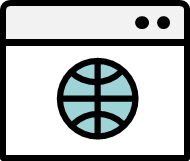 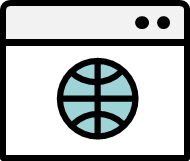 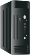 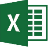 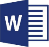 SaaS
REC
START
低予算、短納期での導入が可能
純国産ソリューション
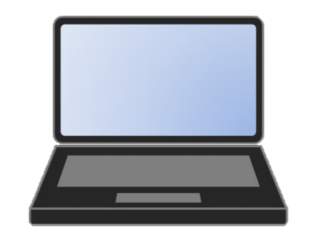 PCにインストールするだけで、すぐにお使い頂けます。
また、導入費用も比較的安価で、低予算での導入に最適なRPAツールです。
WinActorはＮＴＴ研究所にて開発された製品で
あり、マニュアルからシナリオ作成画面まで全て日本語です。2011年からＮＴＴグループのさまざまな業務で活用実績があり、日本人が使いやすい仕様です。
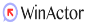 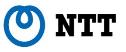 ※1　2023年11月時点。（https://winactor.biz/topics/2023/12/04_6390.html）
※2　富士キメラ総研による調査「ソフトウェアビジネス新市場2024年版」より　2023年度の新規導入社数ベースにおいて国内のRPA市場占有率No.1
※3　GUI：Graphical User Interfaceの略称で、コンピュータへ出す命令や指示等を、ユーザが画面上で視覚的に捉えて行動を指定できるものです。
※4　シナリオ：Windows PC 上で行うさまざまな操作を、「シナリオ」として作成・編集し、その「シナリオ」をPC上で実行させることで自動化が図れます。
7
※WinActor® はNTTアドバンステクノロジ株式会社の登録商標です。
弊社内の 【WinActor】 活用状況
弊社では自社内でのWinAcrtorを活用中。
現在 約1,000ライセンスを活用し、約300種類のシナリオにより
さまざまな業務を自動で行っております。
WinActor
活用開始
約300シナリオ
を稼働中
(2020年現在）
さまざまな業務に適用
(Excel―システム間の転記など)
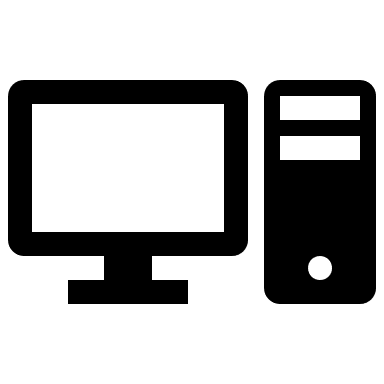 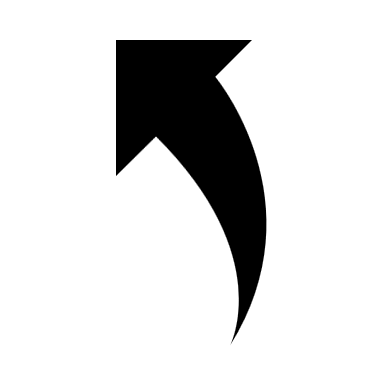 Excel
/CSV
各種システム
8
RPA導入に効果的な業務
WinActorはさまざまな業務に活用いただけますが、
以下の特性の業務への導入が効果的です。
特性
内容
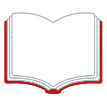 処理ルールが
明確
処理ルールが明確に定義できる「定型業務」
処理上の例外が少なく、人による特殊な判断が不要な業務
THE
RULE BOOK
処理量が多い
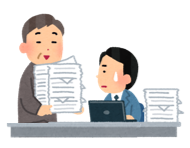 同内容の処理を大量、反復的に実行する業務
　（従来システム化投資が見合わなかった量でも導入可能）
正確性が重要
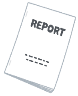 手作業によるミスの影響が大きい業務（原因追究含む）
データ照合などの確認業務
複数のアプリに
またがる
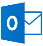 複数のアプリケーションをまたがって検索、複製、入力、確認等の処理を行う業務
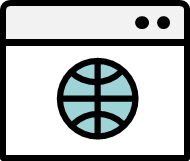 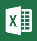 9
RPAが効果を発揮しやすい業務例
経理部門
人事部門
月末に出退勤システムから
残業が多い担当者を抜き出し
その上司に警告メール送信
経費精算システムからデータを
取り出して、部門ごとに集計し
会計システムに入力
マーケティング部門
営業部門
毎週、競合製品のWebサイト
を訪問し、価格を抜き出して
Excelに入力し、メールで配布
顧客管理システムから経費データを取り出して経費精算システムへ入力
10
検討から導入・運用までサポート
WinActor ®導入にあたっては、シナリオの“作成”と“運用”が重要となります。
当社では、お客様がWinActor ®による導入効果最大化を支援するため、シナリオ作成・運用人材の育成やシナリオ作成支援、WinActor ®運用支援など豊富なサポートメニューをご用意しております。
検討
導入前
導入後
運用・保守
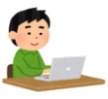 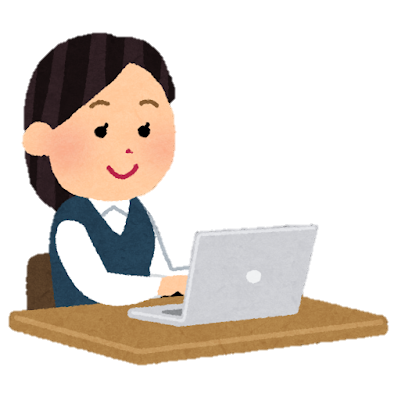 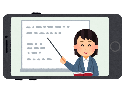 ハンズオンセミナー
≪無料≫
RPA基礎知識ウェビナー
開催≪無料≫
シナリオ作成勉強会
シナリオコンテンツ
≪無料≫
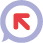 少人数制の研修で、シナリオ作成スキルを取得頂きます。適用業務の洗い出しにもお役立て頂きます。
導入前のお客様にむけて
WinActorの基本機能や導入事例等についてお届けいたします。
シナリオ作成の基礎をチュートリアルを活用しながらご体験いただきます。
サンプルシナリオシナリオ作成の経験が少ない方に向けて、汎用的なノードの使い方や組み合わせを知ることでシナリオ作りのコツを学べるコンテンツをご用意しております。
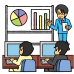 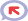 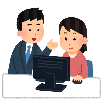 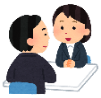 WinActor トライアルセット
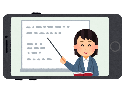 ステップアップ
ウェビナー開催≪無料≫
シナリオ作成技術支援
業務ヒアリング
≪無料≫
トライアルライセンス
（30日間）≪無料≫
実業務におけるシナリオの作成支援を
オンサイトにより行います。
導入後のお客様にむけて、シナリオ作成方法をウェビナー形式でお届けいたします。
初級者～中級者向けとステップアップしていただけます。
自動化したい業務について、
詳細ヒアリングにより
自動化可否判定をいたします。
トライアルライセンスにより、お客様の業務への適応可否をご検証いただけます。
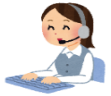 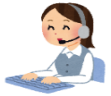 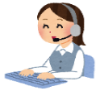 WinActorあんしんサポート
WinActorあんしんサポート
（3ヶ月間）≪無料≫
WinActorあんしんサポート
　（30日間）≪無料≫
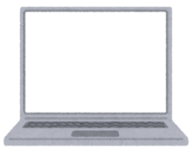 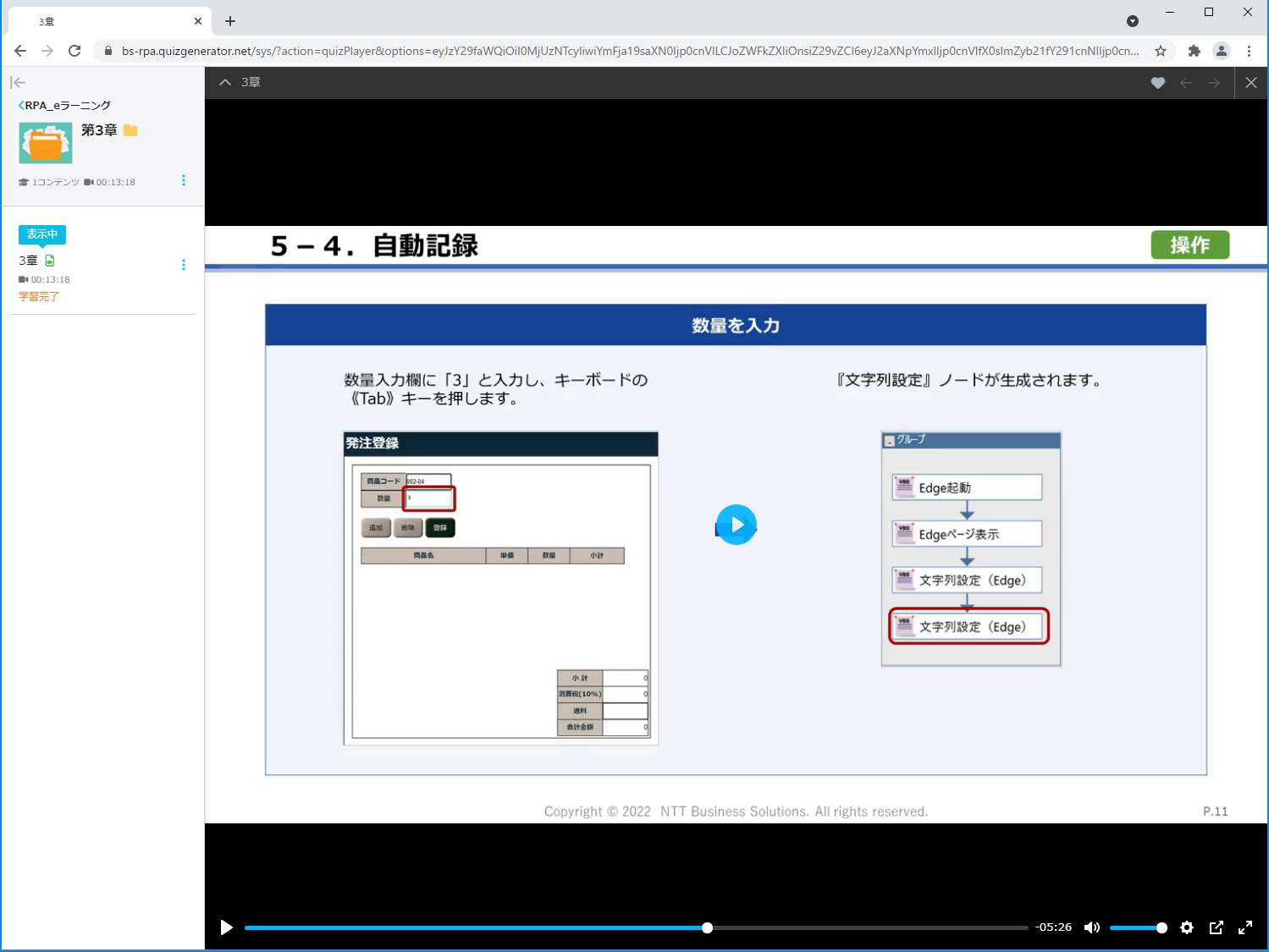 シナリオ作成・運用に関するお問い合わせ、不具合などについて、メールや電話に加え、オペレータからのリモートサポートによりスムーズ且つきめ細やかなサポートをいたします。
シナリオ作成・運用に関するお問い合わせ、不具合などについて、メールや電話に加え、オペレータからのリモートサポートによりスムーズ且つきめ細やかなサポートをいたします。
シナリオ作成・運用に関するお問い合わせ、不具合などについて、メールや電話に加え、オペレータからのリモートサポートによりスムーズ且つきめ細やかなサポートをいたします。
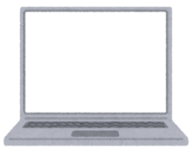 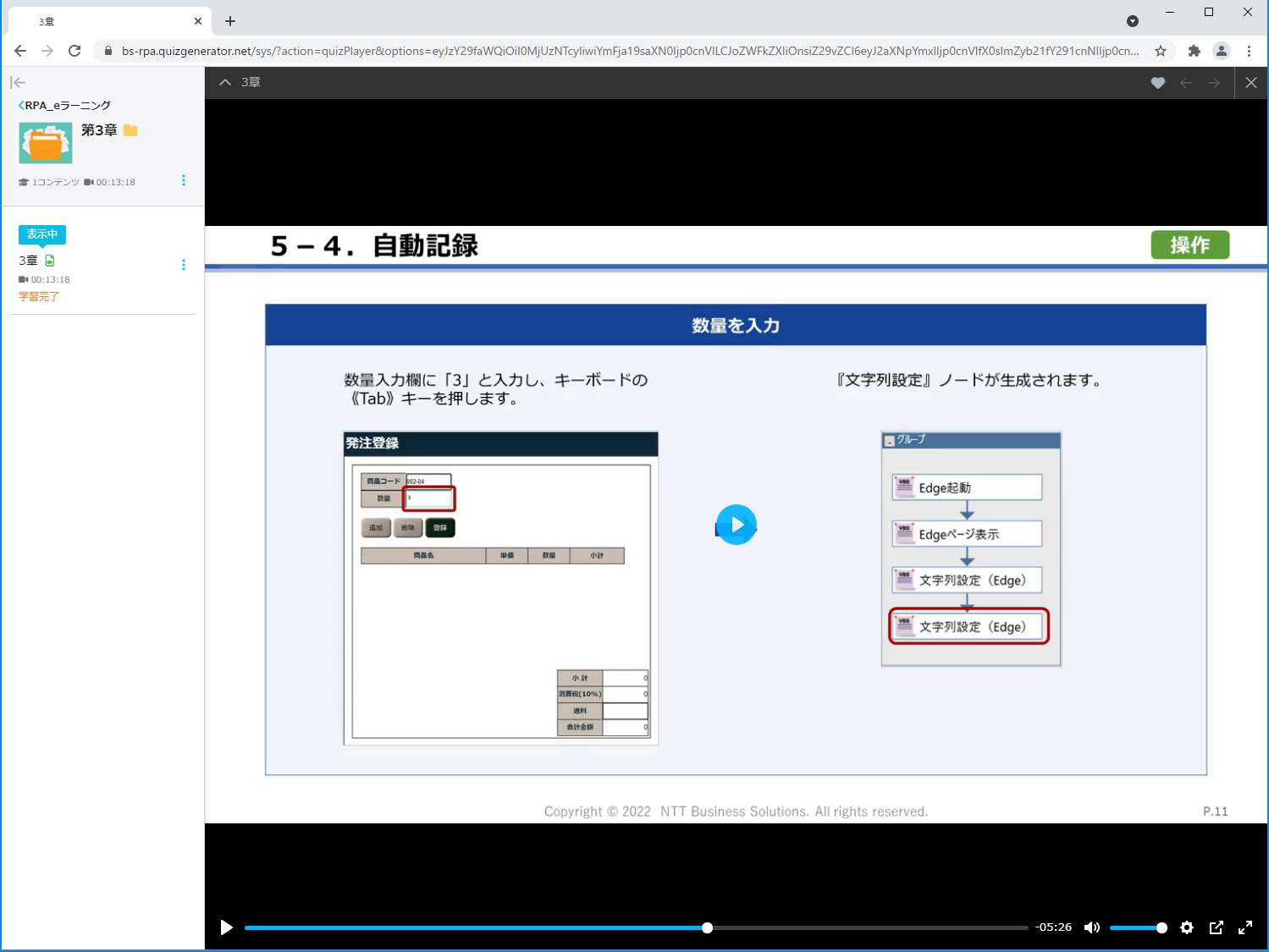 WinActor　eラーニング
　　（30日間）≪無料≫
WinActor 
eラーニングサービス
Let’s
Try!!
WinActor ®の機能説明、シナリオ作成の基本機能説明やシナリオ作成体験を
eラーニング形式で30日間学習して頂けます。シナリオ作成勉強会受講の予習復習用としてもご活用できます。
WinActor ®の機能説明、シナリオ作成の基本機能説明やシナリオ作成体験を、eラーニング形式で90日間学習して頂けます。
シナリオ作成勉強会受講の予習復習用としてもご活用できます。
11
フル機能版ライセンスと実行版ライセンスの違い
ライセンスはインストールする端末ごとに発生する「年間ライセンス」となります。
機能が異なる２つのライセンスが存在します。
ライセンス種別
機能
フル機能版
シナリオの「作成」・「編集」・「実行」 が可能
標準価格（税別）
1ライセンス：\998,800/年
実行版
作成済みシナリオの 「実行」 のみ可能
標準価格（税別）
1ライセンス：\272,800/年
導入例1
導入例2
ユーザーがそれぞれシナリオを作成し、
同じ端末でそのまま実行する
システム管理者が作成したシナリオを
ユーザーに配布し、各ユーザーがそれぞれ実行する
作成
実行
作成
実行
シナリオ
配布
活用自由度が
高い
安価に
導入可能
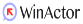 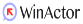 フル機能版
実行版
ユーザー
ユーザー
管理者
システム統制
しやすい
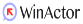 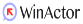 エラー時の
対応が早い
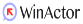 フル機能版
実行版
フル機能版
ユーザー
ユーザー
12
WinActor×AI-OCR活用の「Before・After」
従来のOCRにAIの学習機能を持たせることで、OCRの精度を高めることが可能
従来
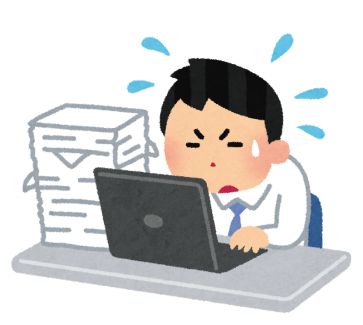 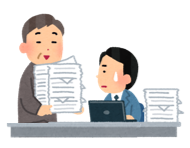 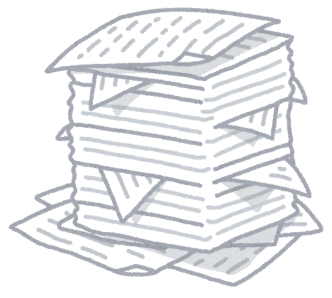 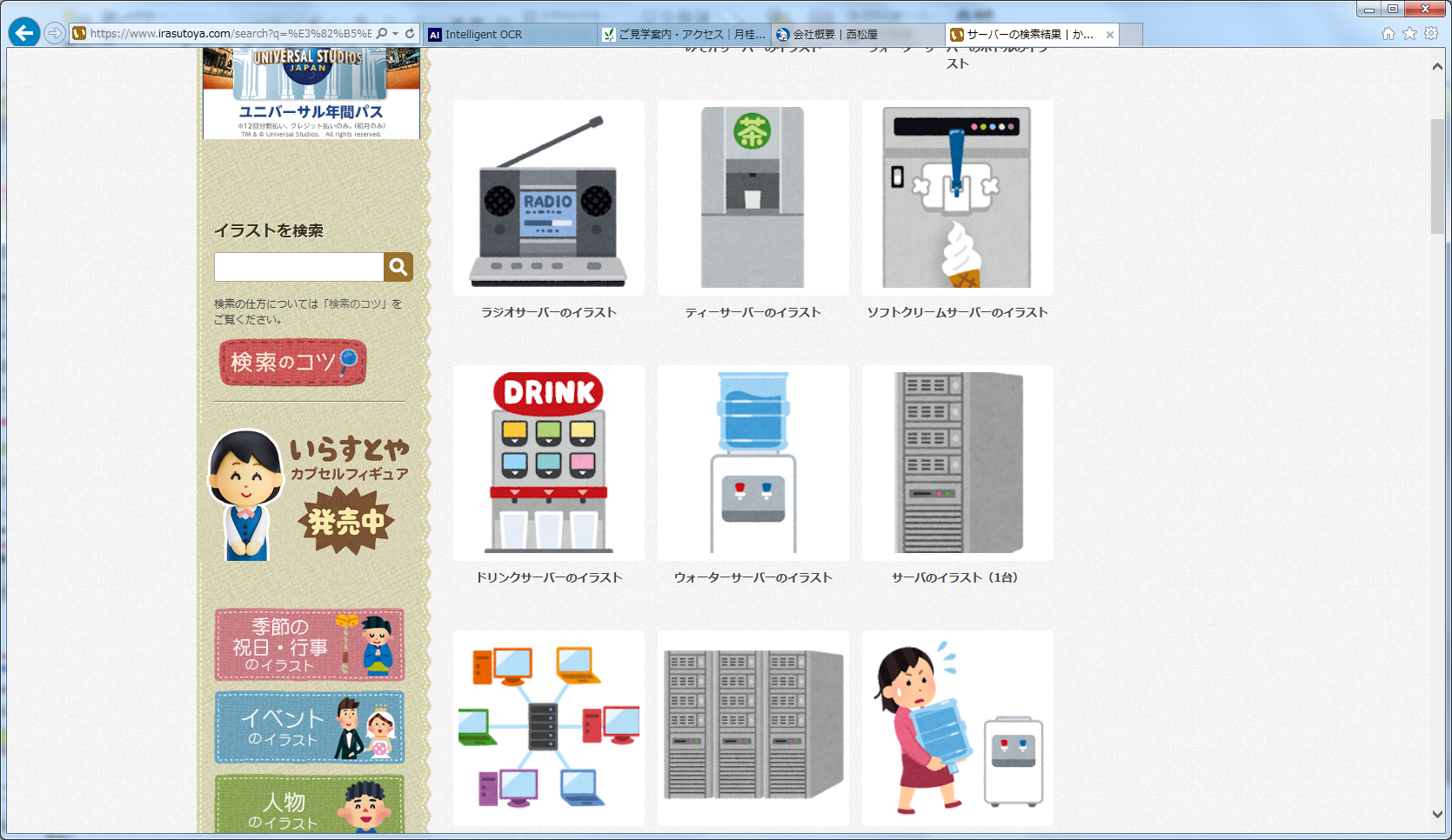 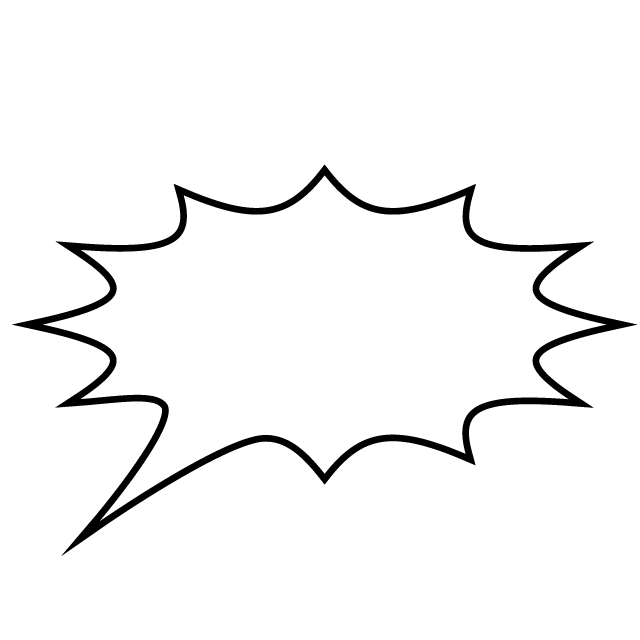 稼働増
人事システムに登録
入力担当者に書類を渡す
大量の紙書類を受領
WinActor×AI-OCR製品を活用
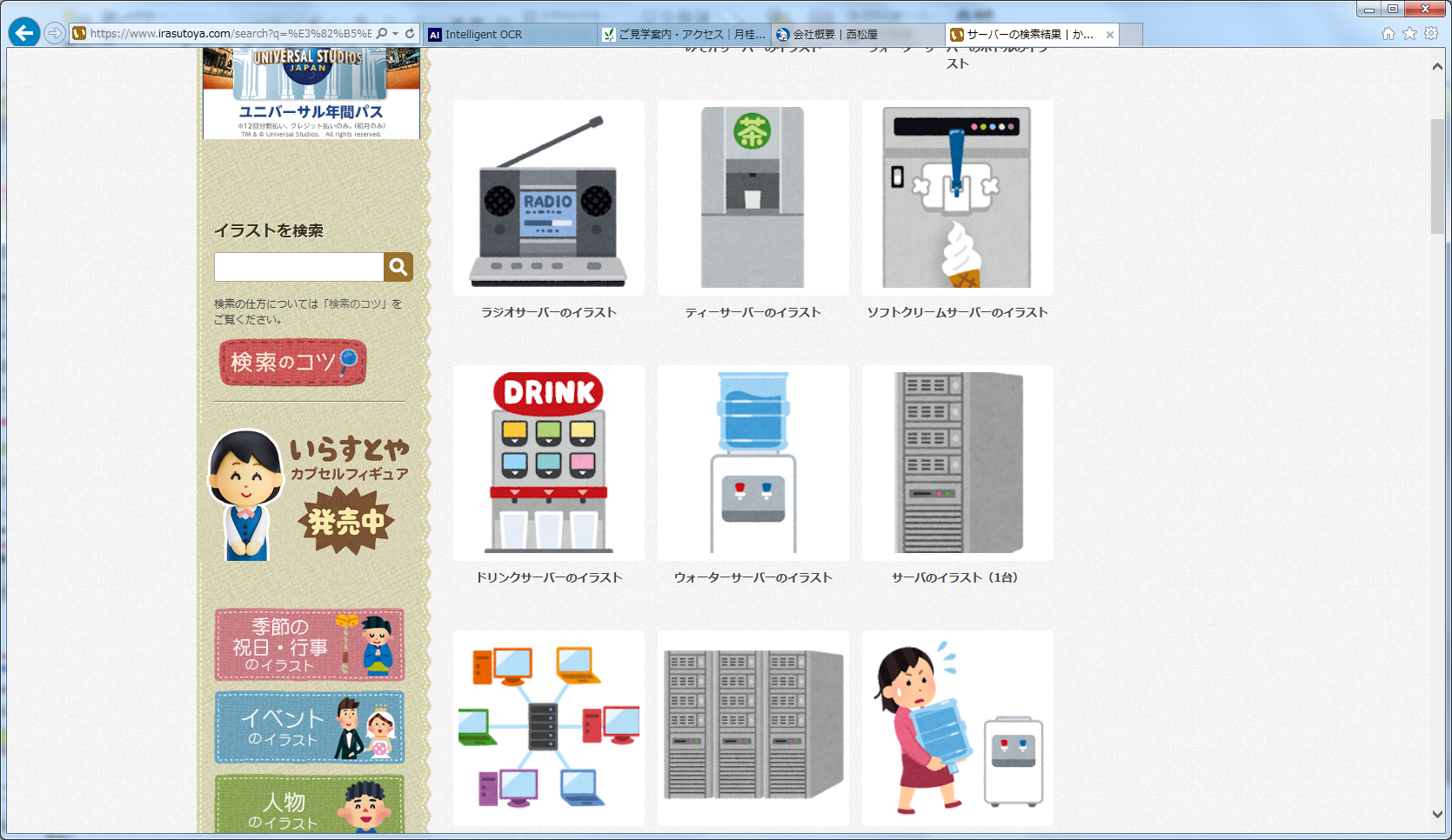 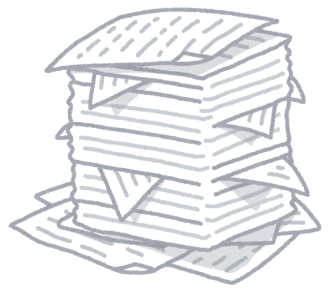 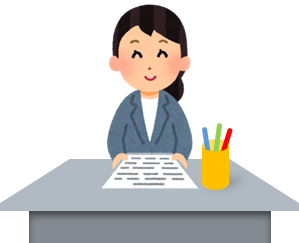 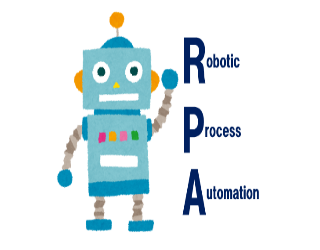 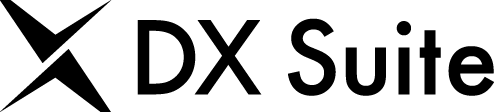 作成した取込データを
システムへロボット入力
AI-OCR製品で紙書類の内容を
データ化&システムへの取込データ作成
入力担当者に
書類を渡す
大量の紙書類を受領
13
【その他サービス】　さまざまソリューションをご提供
従業員が実施する業務では、RPA化に向くPC作業以外にRPAでは解決できないさまざまな業務があります。弊社グループではそれらの業務に対しても、さまざまなソリューションのご提供が可能です。
RPA以外の業務
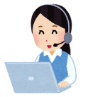 FAQ作成、コンサルティング
コールセンター代行　　　等
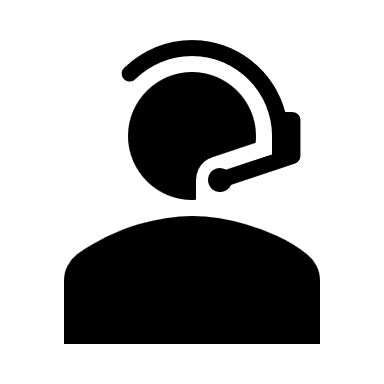 ・お問い合わせ対応
・テレアポ
FAQ
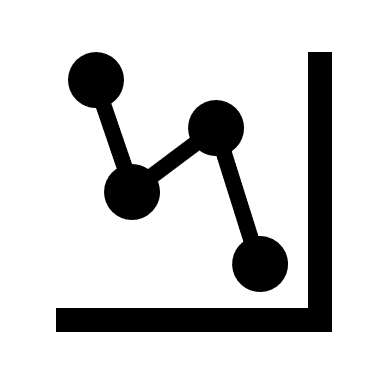 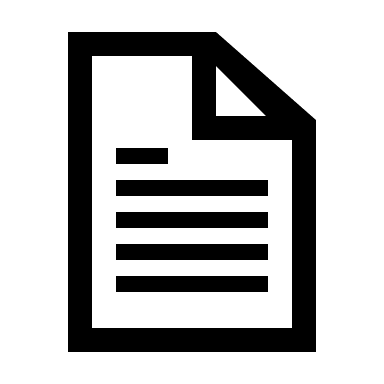 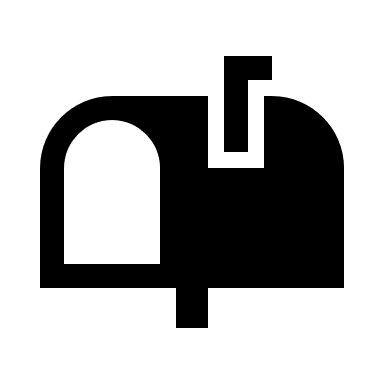 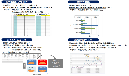 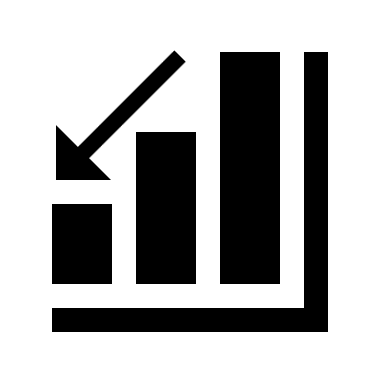 ・分析業務
VOC分析
Web分析　　　等
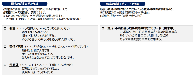 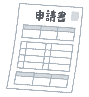 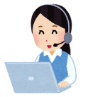 BPO
・郵送業務
・申請受付業務
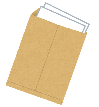 14
動作環境
WinActor (Ver.7.５)　[ノードロック版]
15
サポートメニューご提供価格
※1　NTTマーケティングアクトProCXが提供するシナリオ作成勉強会と、本サポート同時申込みの場合に適用します。（勉強会お申込みから30日以内であれば同時申込みといたします）
※2　１インシデントの総対応時間は３時間までとし、それを超える場合は、別途追加インシデントのご案内をする場合がございます。１回のお問合せで複数のシナリオに関するお問合わせの場合、シナリオ単位でインシデント消費するものとします。詳細は、「WinActorあんしんサポート利用規約」　をご確認ください。
※3　 NTTマーケティングアクトProCXまたは弊社代理店よりご提供するWinActor®評価版ライセンス（30日間）利用申込みと同時にお申込みいただけます。
16
サポートサービス詳細
17
ハンズオンセミナー
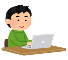 サービス内容
提供料金(税抜)
備考
シナリオ作成の基礎をチュートリアルを活用しながらご体験いただきます。
・セミナーに必要なPCをご持参いただく
　必要がございます。
無料
◆ハンズオンセミナー概要
対象者
WinActorの導入を検討している企業・団体のお客さま（実務担当者さま）
料金
無料
3時間半程度
所要時間
内容
・基本的な操作方法
・シナリオ作成演習【基礎編】
・質疑（サンプルシナリオ作成等）
場所
お客さま事業所等
参加条件
WinActor ®の動作環境を満たすノートPCをご準備いただける方が対象です。
弊社営業担当者へお申し出ください。
申込み方法
定員
1社5名さままで
備考
・内容は、予告なく変更する場合がございます。
18
シナリオ作成勉強会
サービス内容
提供料金(税抜)
備考
WinActor基本操作から応用操作まで習得いただくとともに、お客さまPC環境にてご利用業務を自動化する簡易シナリオを作成いただくまでをカリキュラムとしております。
・1拠点、平日10時～17時まで　
（休憩時間1時間）
・研修に必要なPC、研修会場は
　お客さまにご準備いただきます。
・交通費、宿泊費は別途実費請求　いたします。
1～3名
300,000円
（ライセンスセット200,000円）
4～5名
450,000円
（ライセンスセット300,000円）
◆勉強会カリキュラム内容
・２日目
・１日目
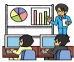 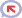 19
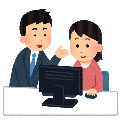 シナリオ作成技術支援
サービス内容
提供料金(税抜)
備考
業務適用可否の判断、シナリオ作成等を時間単位、1日単位で支援させていただきます。
・1拠点、平日10時～17時まで　
（休憩時間1時間）
・交通費、宿泊費は別途実費請求いたします。
・当日の要件追加等による作業時間超過分は、　9,000円／時間でのご請求となります。
1日コース（6H)
66,000円
※お客さまによるシナリオ作成の支援です。シナリオ作成代行ではございませんのでご注意ください。
◆技術支援の流れ
・お客さま事業所へお伺いし、
　現地ヒアリング、シナリオ作成　動作確認試験を実施
・業務詳細内容を確認
・稼働時間算出
ご提案
ご契約
・お見積り提示
・ご契約
ヒアリング
技術支援
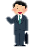 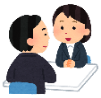 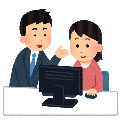 ◆技術支援 《例》
雇用保険被保険者資格取得届の申請自動化
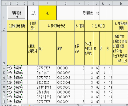 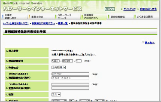 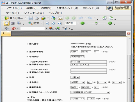 ≪業務概要≫
・「ハローワークインターネットサービス」へ「雇用保険被保険者資格　取得届（Excel一覧表）」のデータ（15項目）を登録
・印刷ボタンを押下し、日付ごとにPDFファイルを保存　⇒対象人数分、同作業の繰り返しを自動実行

≪利用システム/帳票類≫
・ハローワークインターネットサービス（Internet Explorar）
・PDF化ソフト
・雇用保険被保険者資格取得届データ一覧（Excel）
入力
保存
3
システム／
帳票
25
手順
78
ノード
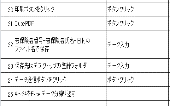 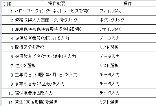 ※類似作業内容であっても、利用環境により必要時間は変わる恐れがあります。予めご了承ください。
20
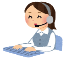 WinActorあんしんサポート
サービスメニュー
提供料金(税抜)※１
サポート期間・上限数
サポート方法
受付時間
・メール
・電話
・リモートサポート
平日9時~17時
（土日・祝日・
年末年始除く）
※1：本サポートを利用するために発生した電話料金等の経費は、ご利用者の負担となります。　※2： NTTマーケティングアクトProCXが提供するシナリオ作成勉強会と、本サポート同時申込みの場合に適用します。（勉強会お申込みから30日以内であれば同時申込みといたします）※3：１インシデントの総対応時間は３時間までとし、それを超える場合は、別途追加インシデントのご案内をする場合がございます。１回のお問合せで複数のシナリオに関するお問合わせの場合、シナリオ単位でインシデント消費するものとします。詳細は、「WinActorあんしんサポート利用規約」をご確認ください。※4： NTTマーケティングアクトProCXまたは弊社代理店よりご提供するWinActor®評価版ライセンス（30日間）利用申込みと同時にお申込みいただけます。
電話サポート
メールサポート
リモートサポート
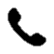 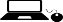 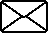 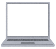 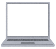 電話による受付・サポート
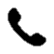 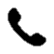 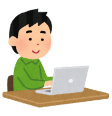 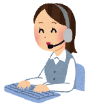 メールフォームによる受付・サポート
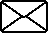 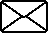 お客さまと同じ画面を見ながら、操作方法をサポート
（リモートサポート）
オペレーター
画面
お客さま画面
サポート対象外
の業務
（例）
訪問サポート業務
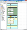 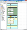 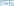 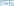 業務コンサルティングを伴うサポート業務
シナリオ作成代行、編集、修正業務
お客さまハードウェアに起因するトラブル、WinActor ®以外のソフトウェアに関連するサポート　　等
※WinActor® はNTTアドバンステクノロジ株式会社の登録商標です。
21
WinActor eラーニングサービス
New!!
サービス内容
サービスメニュー
提供料金(税抜)
利用期間
10,000円／ＩＤ
WinActor
eラーニングスサービス
90日間
・WinActorに関する機能や簡単なシナリオ作成をeラーニング形式で
お客様のペースで繰り返し学習頂けるサービスです。
無償（WinActor評価版ご利用期間に限る）
評価版eラーニング
30日間
・eラーニングサービスの、第１章から第３章までを体験できます。
・複数お申込みで、管理者機能も使用可能！※1
※1WinActor®評価版ライセンス（30日間）利用申込みと同時にお申込み頂けます
◆eラーニングサービス概要
◆講座内容
評価版
１章　　WinActorの概要
２章　　WinActorの基本操作
３章　　自動記録
４章　　ライブラリを使用したシナリオ作成
５章　　画像マッチング・エミュレーションを使用したシナリオ作成
６章　　Excel操作
７章　　繰り返しを使用したシナリオ作成
８章　　制御系・ウィンドウ関連
９章　　よく使うライブラリ
・WinActorの基本操作から
 ライブラリを活用したシナリオ作成のコツまで
 初心者の方に欲しい情報が満載のコンテンツです。

・動画のご説明をスマホで視聴しながら、
 PCでWinActorの操作を確認できます。

・複数人で学ぶ場合は、RPA推進責任者の方等が
 管理者アカウントで進捗状況を確認しながら進めら
 れます。
WinActor　公式講座 おすすめポイント
＜画面イメージ＞
Ｖ
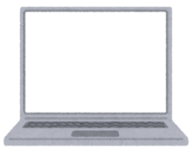 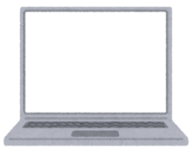 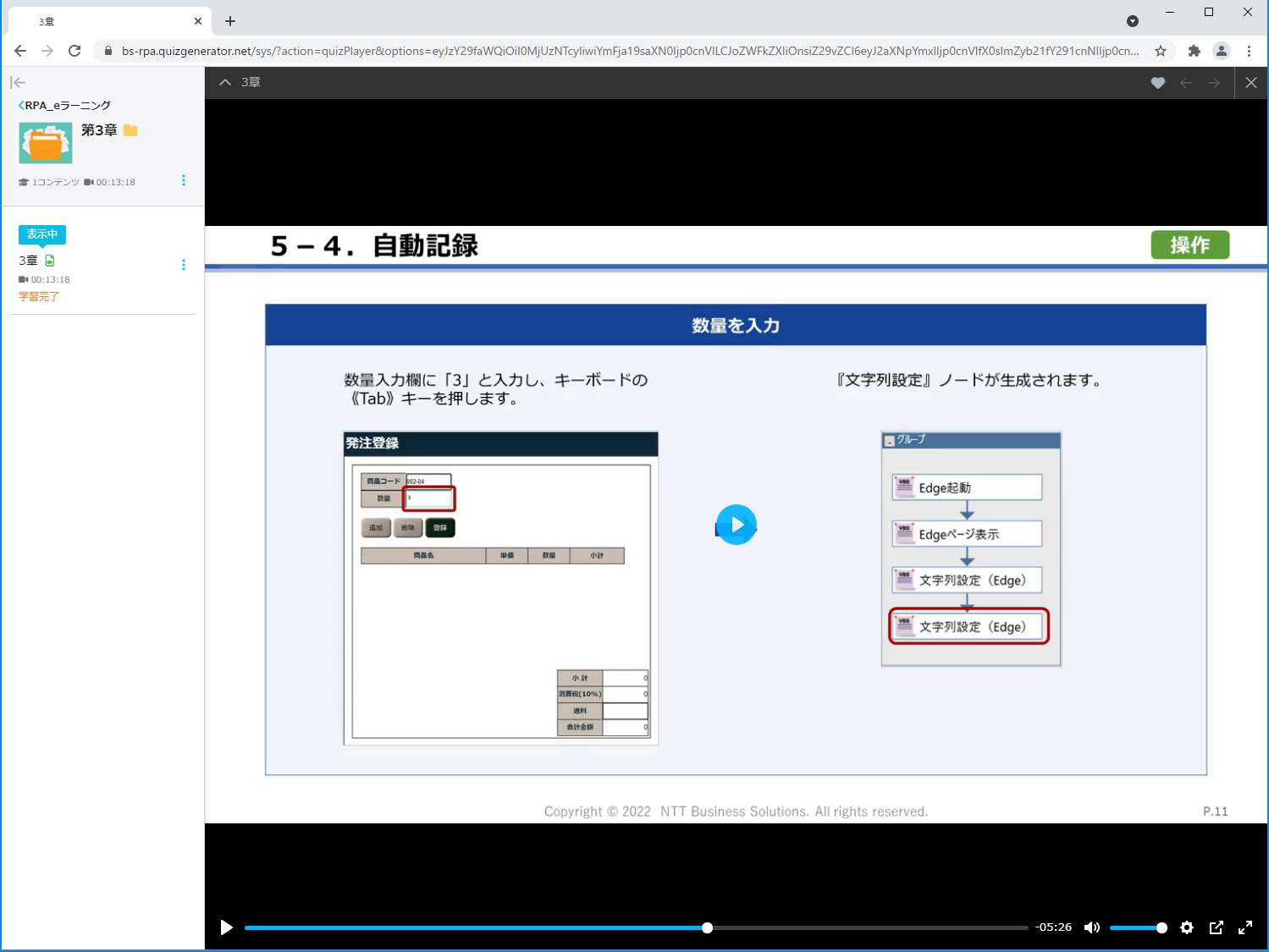 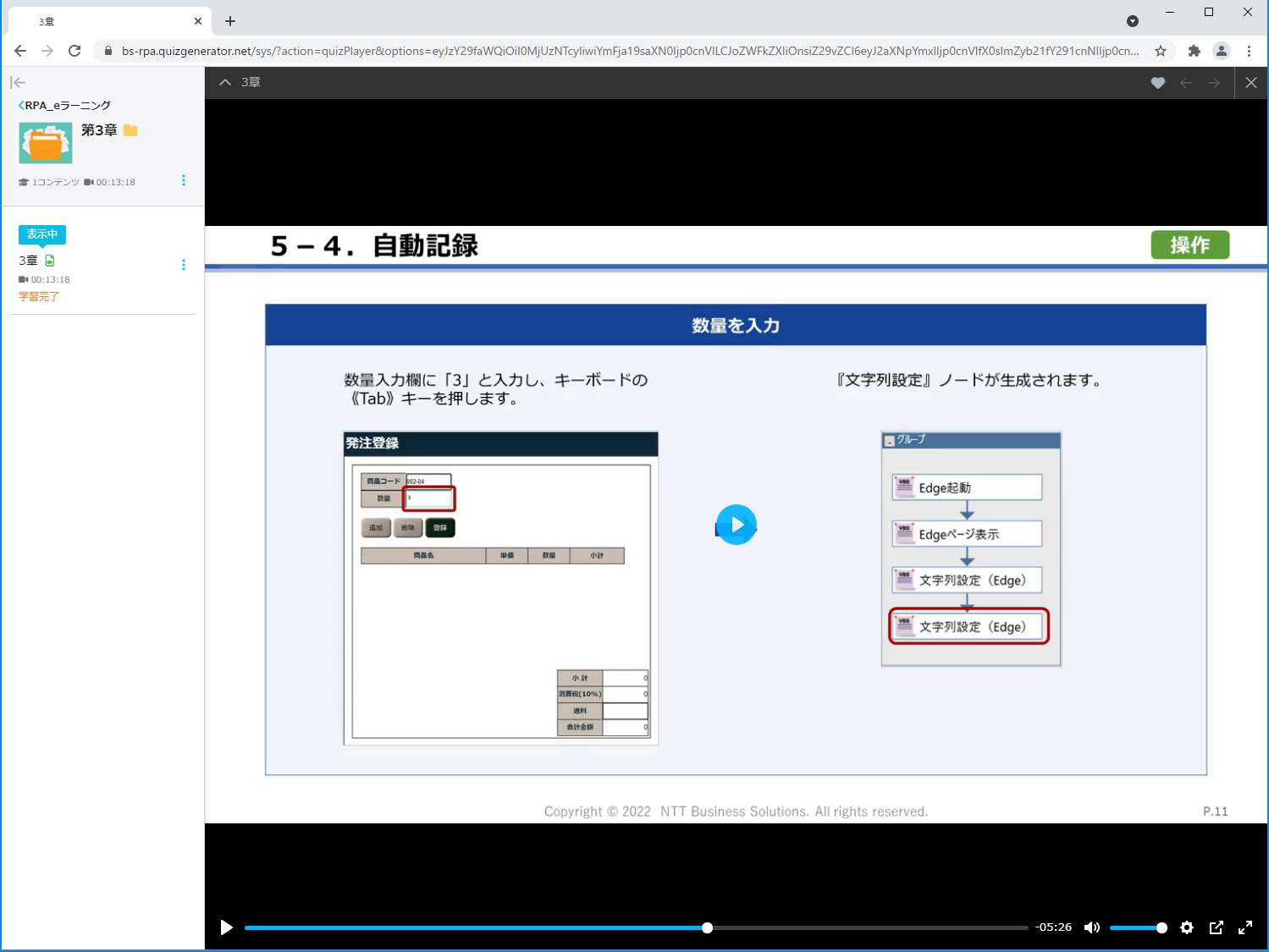 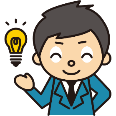 ◆eラーニングサービス受講までの流れ
・お見積り提示
・ご契約
・利用規約等確認
・申込受付
・受講に必要となる
　URL、ID、PW、利用期間
　を通知
サービス概要
ご説明
ご提案
ご契約
・eラーニングサービス概要
　ご説明
ID等通知
受講開始
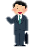 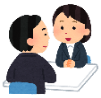 推奨環境
Windows10～　Edge（最新版）/Chome（最新版）/Firefox（最新版） 
Mac OS 11（BigSur）～　Safari（最新版）/Chome（最新版）/Firefox（最新版） 
最新の動作環境は、WEBサイト（https://learningbox.online/requirements-219/）を御確認ください。
22
※WinActor® はNTTアドバンステクノロジ株式会社の登録商標です。
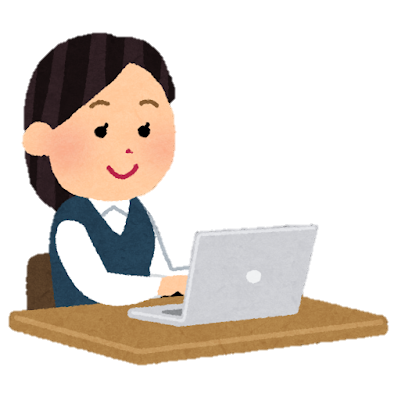 シナリオコンテンツ
サービス内容
提供料金(税抜)
備考
シナリオコンテンツのご提供
・商用での利用は不可
無料
概要
サービス内容
シナリオ作成の経験が少ない方に向けて汎用的なノードの使い方や組み合わせを知ることでシナリオ作りのコツを学べるコンテンツをご用意。
・シナリオ作成に必要な資材をご提供
　└見本シナリオ・Excelファイル等
・汎用的なシナリオ数点ご用意
おすすめポイント
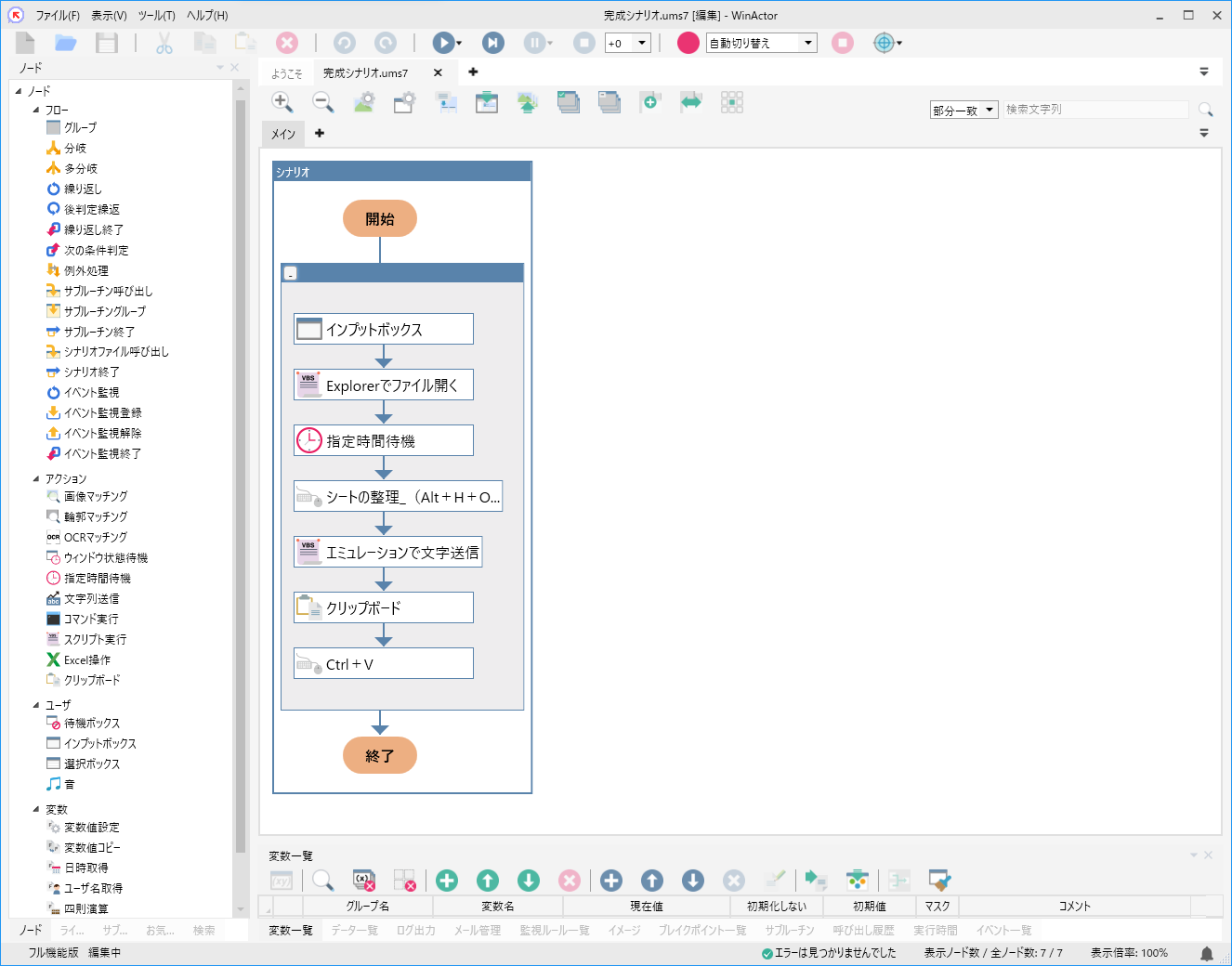 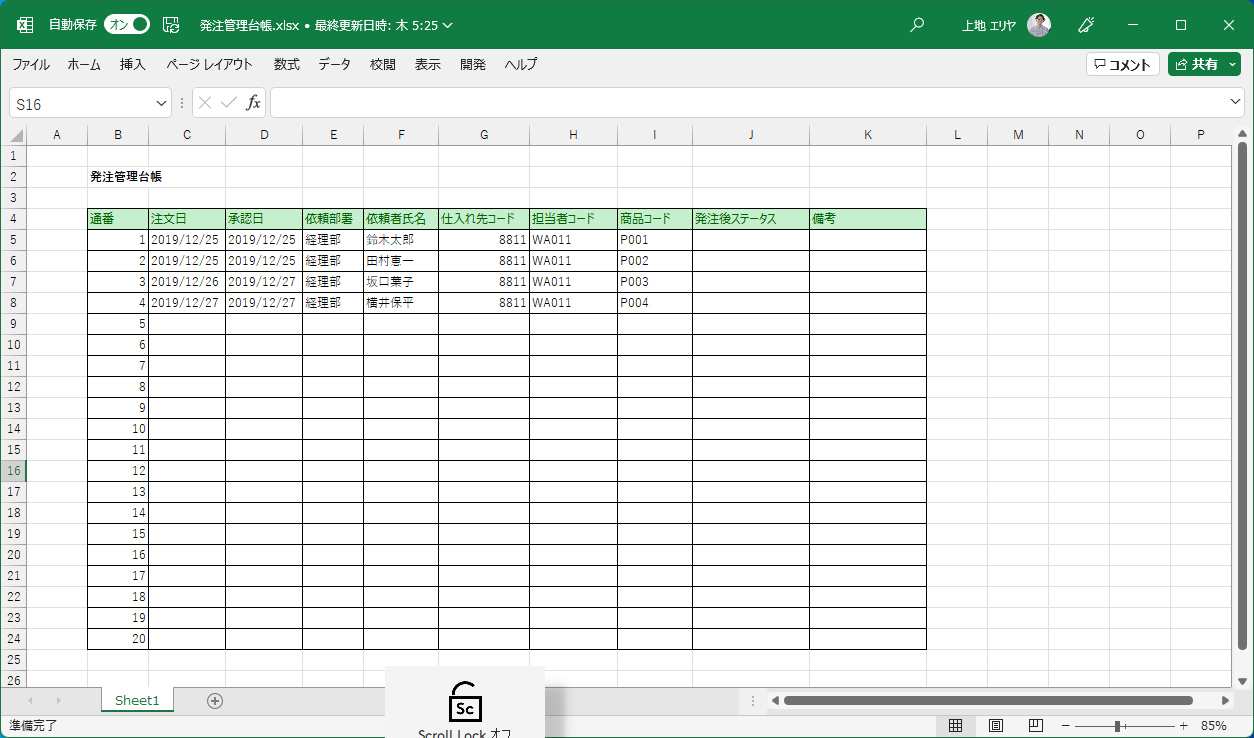 汎用的なノードや組み合わせを知る事で、シナリオ作成の仕組みが理解できるようになる
シナリオ作成する際の適切なライブラリの選定ができる
23
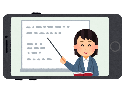 導入後フォローウェビナー
サービス内容
提供料金(税抜)
備考
ステップアップウェビナー
・導入済のお客さまのみ参加可能となります
無料
フォローウェビナー
サービス内容
概要
導入済のお客さまに向けて、
シナリオ作成の疑問にお答えする
ウェビナーや、verUP等各種対応の
ウェビナーを随時開催しております。
・リアル配信/オンデマンド配信　
　※内容により配信方法がかわります
ステップアップウェビナー
・シナリオ作成のお悩みを解決できるウェビナーです。
　チャットでの質問コーナーを設け、その場で回答もい　
　たします（開催内容によって受付方法が変わります）
・初級者～中級者へとステップアップしていける内容を
　ご用意しております。
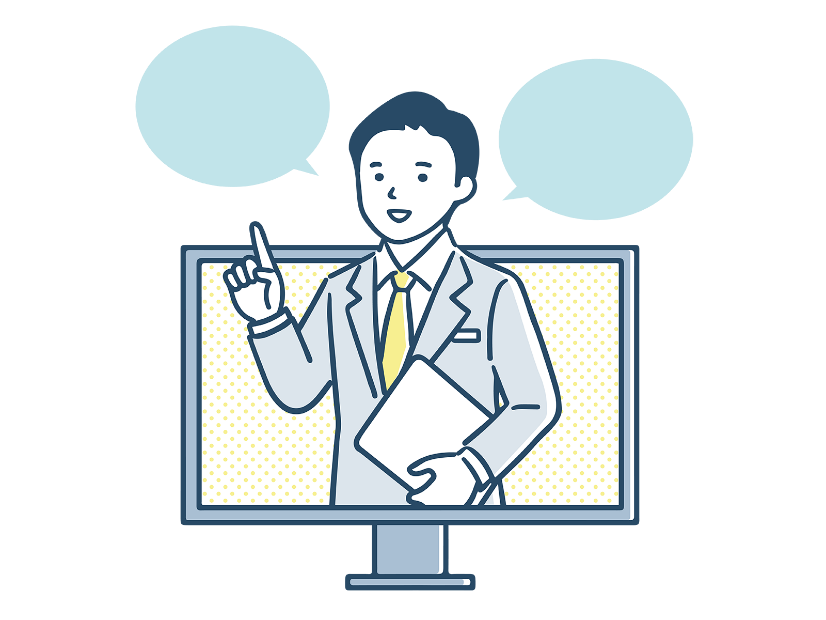 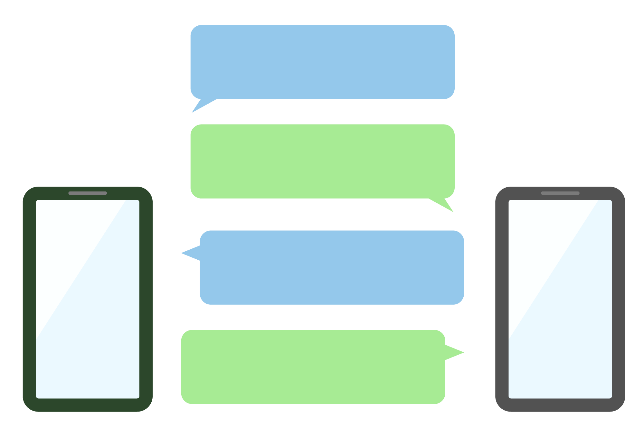 フォローウェビナー
・verUP、WinActor最新ウェビナー
・WinActorロードマップウェビナー等
24
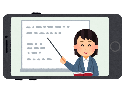 ステップアップウェビナー
ご契約いただくと、実機デモやお客様からの質疑応答等を収録した有料級のWinActorウェビナー動画を無料で
ご覧いただけます。基本から活用する方法をステップ形式で学習できます。現在、8本（約8時間）を公開中。
今後も開催予定で、ご契約いただければ実際に参加いただくことも可能です。
実務的なシナリオ構築のノウハウや発生するエラーへの対処方法・
考え方を学ぶことができます。
また、シナリオ構築・運用に対して自走する力を養うこともできます。
実際のシナリオ作りで頻繁に使う
転記を中心に、必要となる部品の
使い方を習得することができます
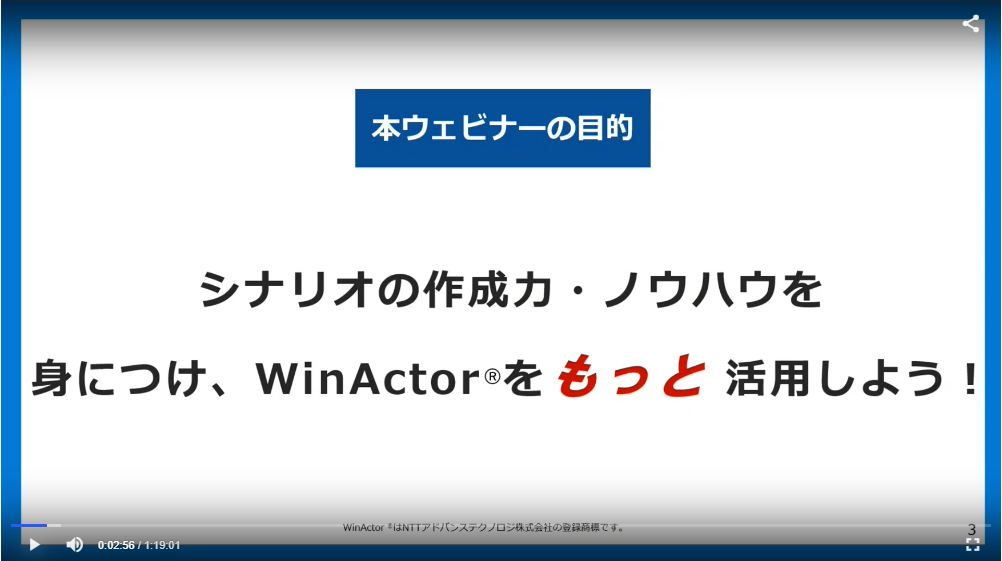 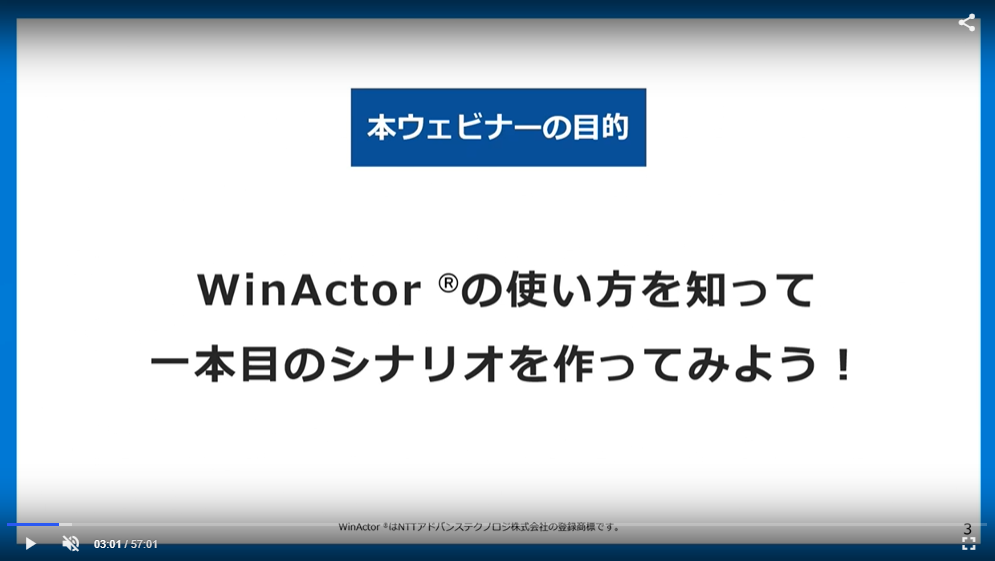 基本操作や簡単なシナリオ作成を体験でき、WinActorの感覚を掴むことができます
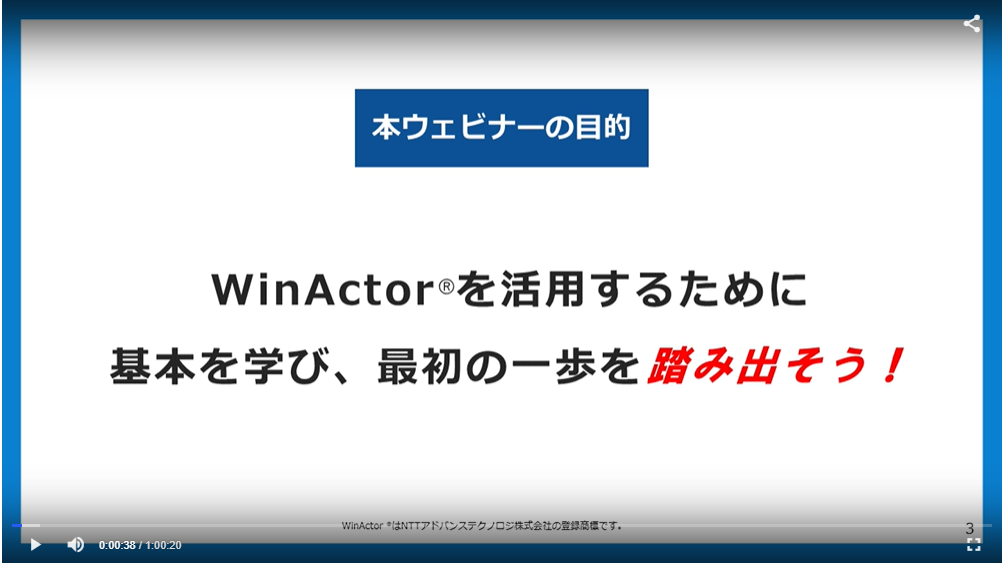 25
株式会社ＮＴＴマーケティングアクトＰｒｏＣＸ
ＣＸソリューション部　リテールビジネス担当


　　　      メールアドレス　：wa-partner@west.ntt.co.jp

　　　　　電話番号　　　　：06-6490-0486
　　　　　　　　　　　　　 （10:00~17:00 土日祝日休み）

　　　　　住      所　　　　： 〒534-0024
　　　　　　　　　　　　　 　大阪市都島区東野田町4-15-82 


※この資料の掲載金額はすべて税抜価格となっております。
※お電話番号をお確かめのうえ、おかけ間違えのないようお願いいたします。
26